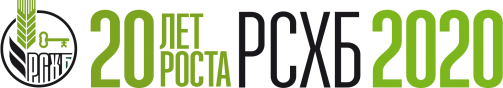 РОССЕЛЬХОЗБАНК
СЕЛЬСКАЯ ИПОТЕКА
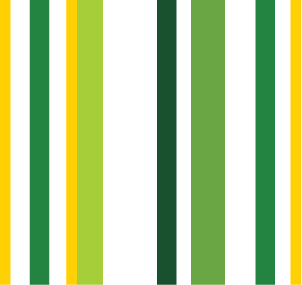 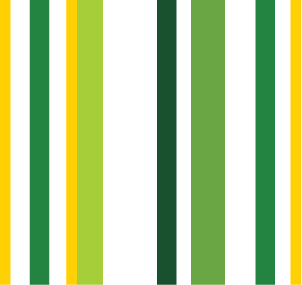 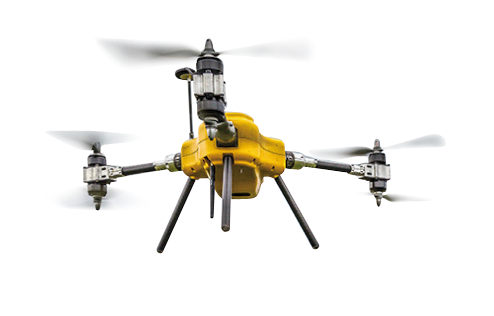 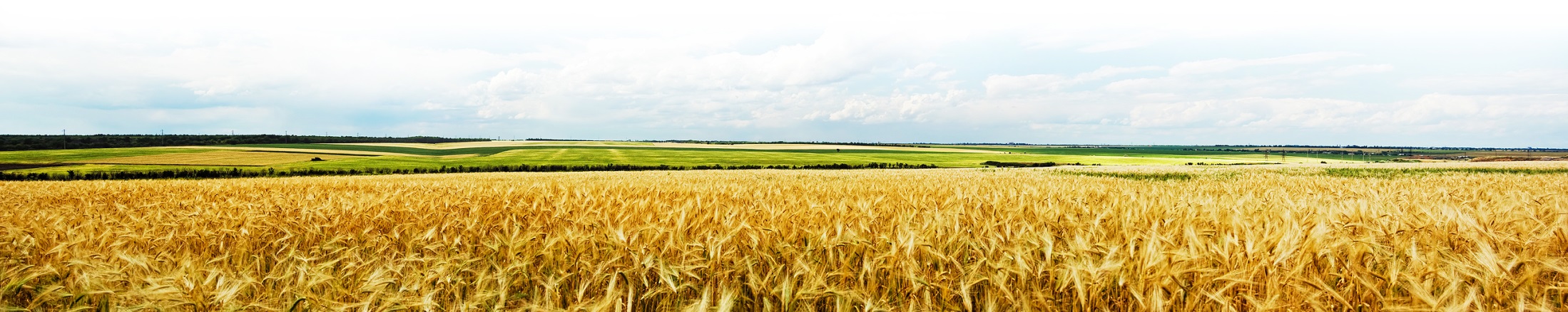 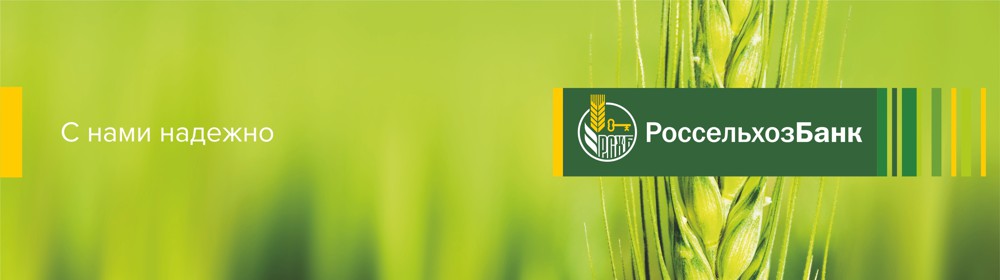 О БАНКЕ
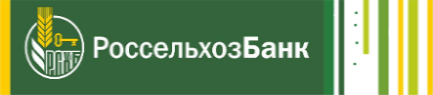 ФИЛИАЛЬНАЯ СЕТЬ
Банк сегодня это более 1 300 офисов  обслуживания во всех регионах страны. Вторая филиальная сеть в России.
АО «РОССЕЛЬХОЗБАНК» – 

универсальный коммерческий банк, предоставляющий все виды банковских услуг и занимающий лидирующие позиции в финансировании агропромышленного комплекса России. 100% голосующих акций Банка принадлежат Российской Федерации в лице Федерального агентства по управлению государственным имуществом.
РЕЙТИНГ
Международные агентства Fitch и Moody's  присвоили Банку долгосрочные кредитные рейтинги ВВB- и Ва1, соответственно.
БАНК ДЛЯ ЛЮДЕЙ
РСХБ стабильно входит В ТОП-5 банков по объему депозитов и кредитов физическим лицам.
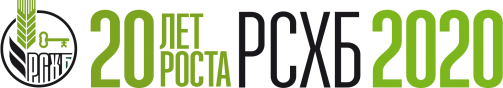 Сельская ипотека
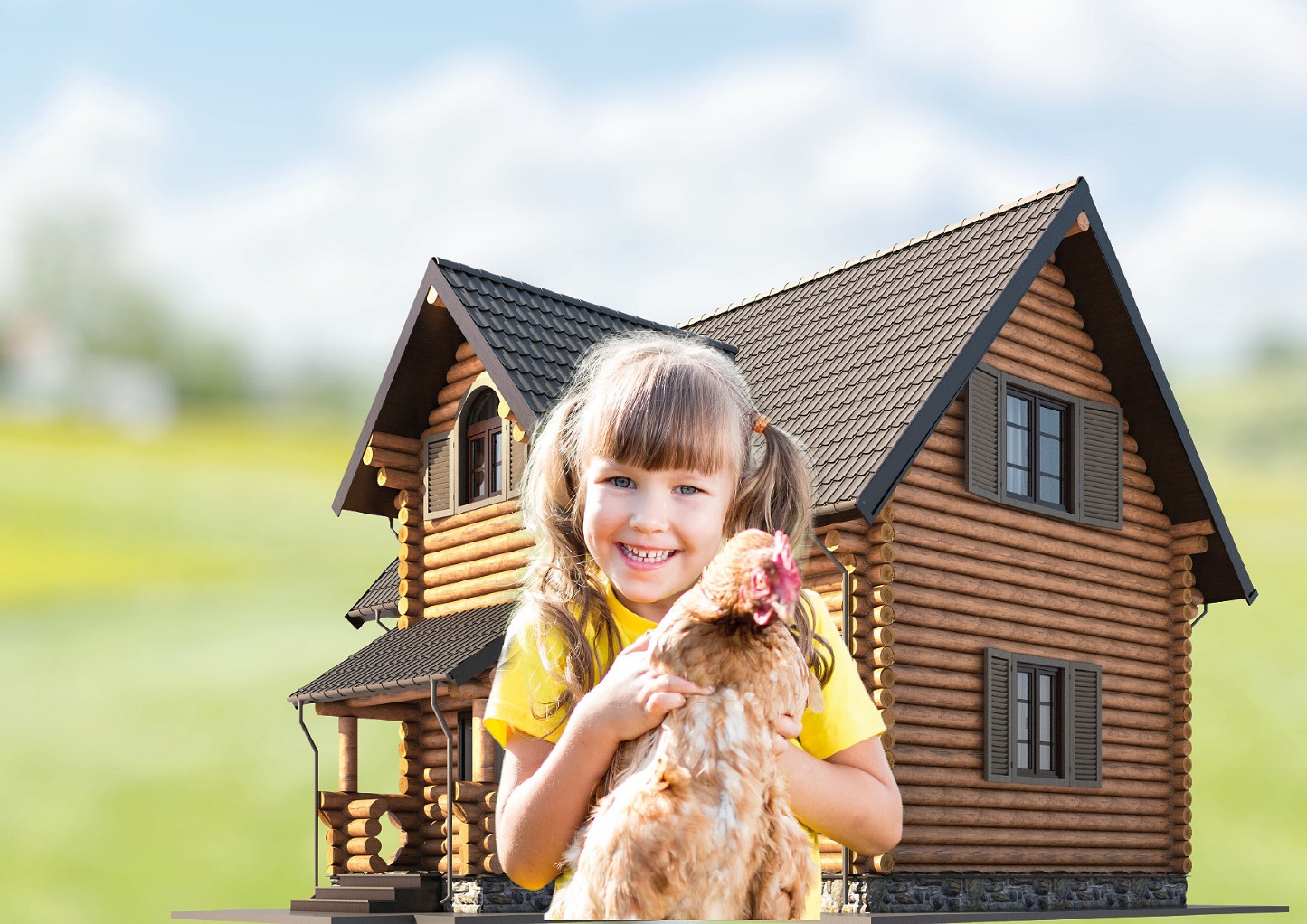 Ипотечный кредит с государственной поддержкой на приобретение или строительство жилого помещения на сельских территориях
1
ПРОЦЕНТНАЯ СТАВКА
от 2,7%¹
от
2,7%
годовых
СУММА 
КРЕДИТА
до 5 млн. руб.
до 3 млн. руб.
в остальных регионах
для недвижимости, расположенной на сельских территориях (сельских агломерациях) Ленинградской области и субъектов РФ, входящих в состав Дальневосточного федерального округа
от 10%
ПЕРВОНАЧАЛЬНЫЙ ВЗНОС
до 25 лет (включительно)
СРОК 
КРЕДИТА
1 при наличии личного страхования, при отсутствии личного страхования - 3% годовых
*Ставка действует при личном страховании, в случае отсутствия ставка повышается на 0,3 %
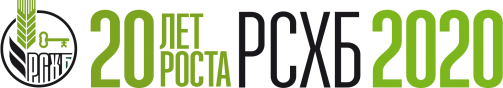 Цели кредитования
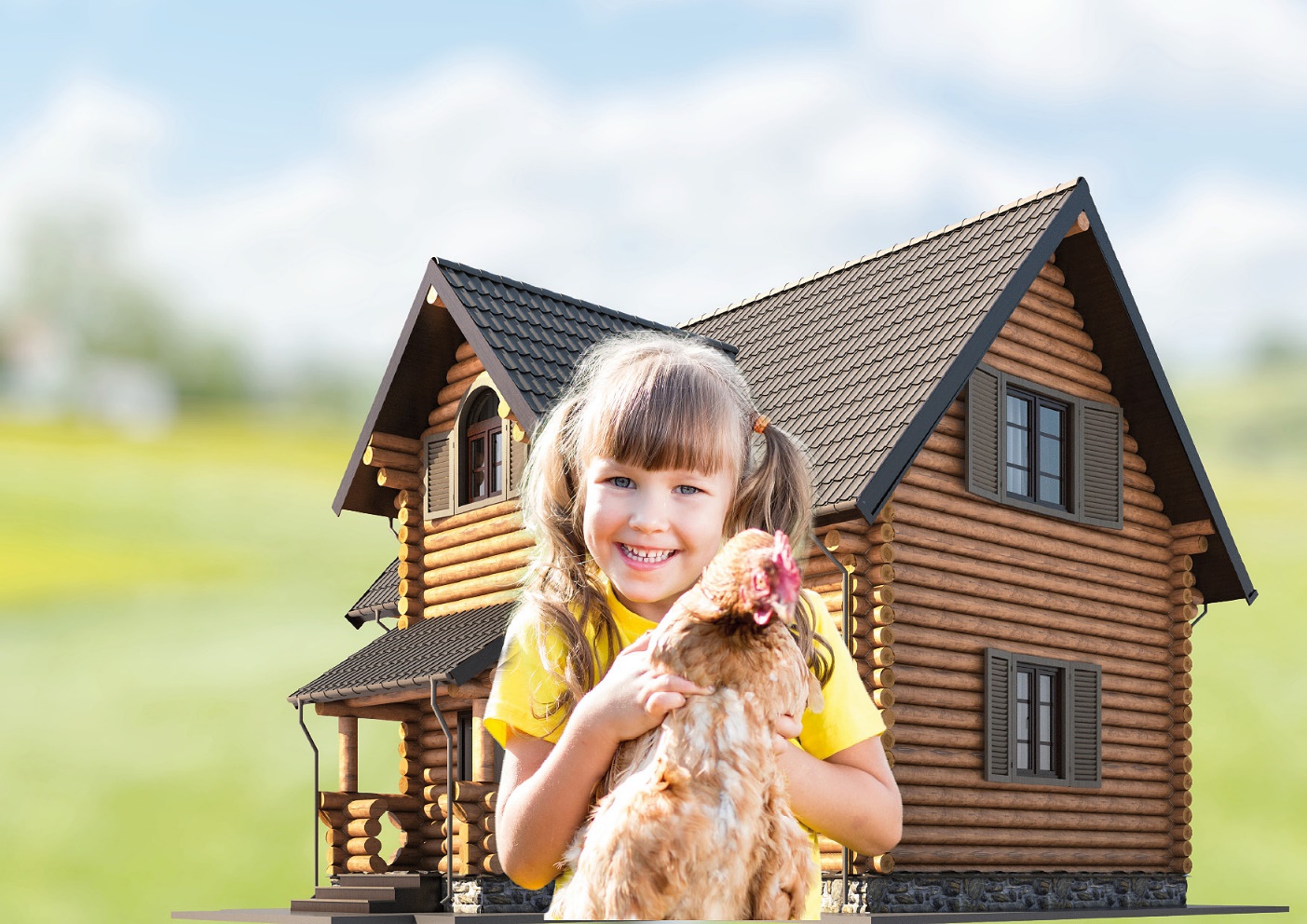 1
Покупка квартиры в готовом доме по договору купли-продажи
от
2,7%
Покупка квартиры в строящемся доме по ДДУ/договору уступки прав по ДДУ
годовых
Покупка дома с землей по договору купли-продажи
Покупка земельного участка и строительство на нем жилого дома с помощью подрядных организаций (ЭталонСтрой, Преумножение, Инновация и др.)
Рефинансирование ранее предоставленного ипотечного кредита
1 при наличии личного страхования, при отсутствии личного страхования - 3% годовых.
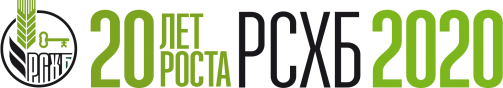 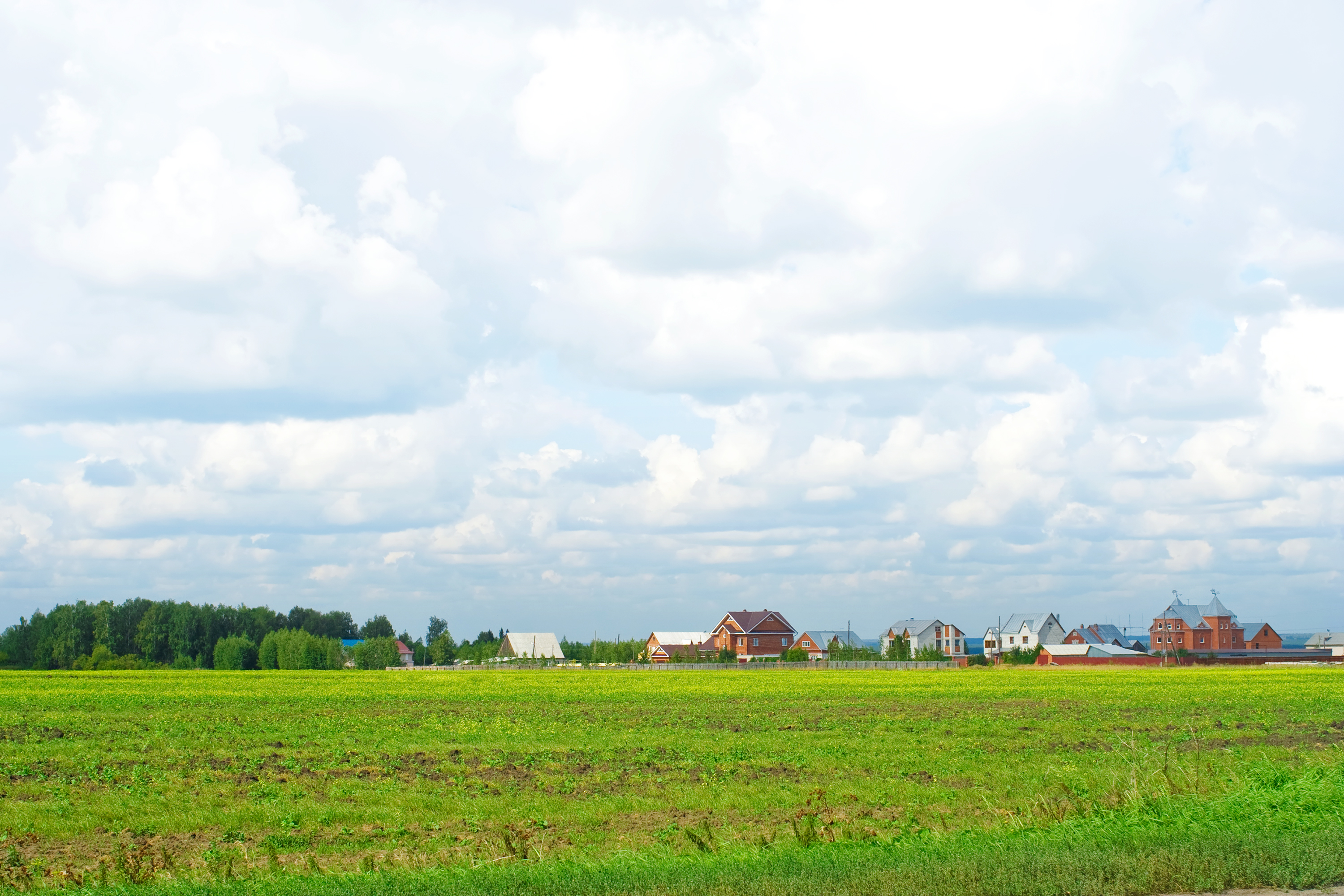 Требования к заемщикам
Список документов
Заявление – анкета
Паспорт гражданина РФ или документ, его заменяющий (удостоверение личности для лиц, которые проходят военную службу) 
Для мужчин в возрасте до 27 лет (включительно) – военный билет или удостоверение граждан, подлежащих первичной постановке на воинский учет (приписное свидетельство) 
Документы о семейном положении/наличии детей
Документы, подтверждающие финансовое состояние и трудовую занятость
Документы по кредитуемому объекту недвижимости
Контакты
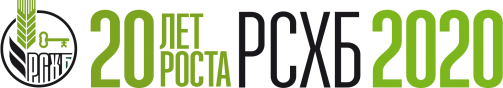 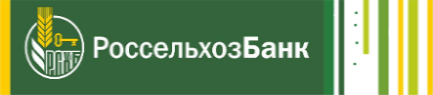 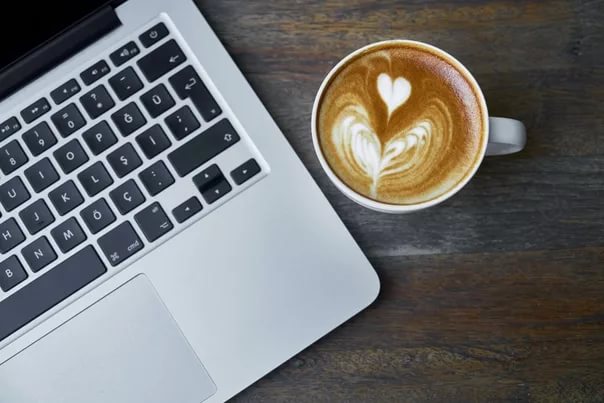 Ваши персональные 
менеджеры:

Ковалёв Фёдор
Тел: 8 924 806-07-44 
E-mail: KovalevFAl@chita.rshb.ru

Намаконова Клавдия
Тел: 8 924 389-60-48
E-mail: NamakonovaKI@Chita.rshb.ru